Oryantasyon ( Uyum Haftası ) Eğitimi
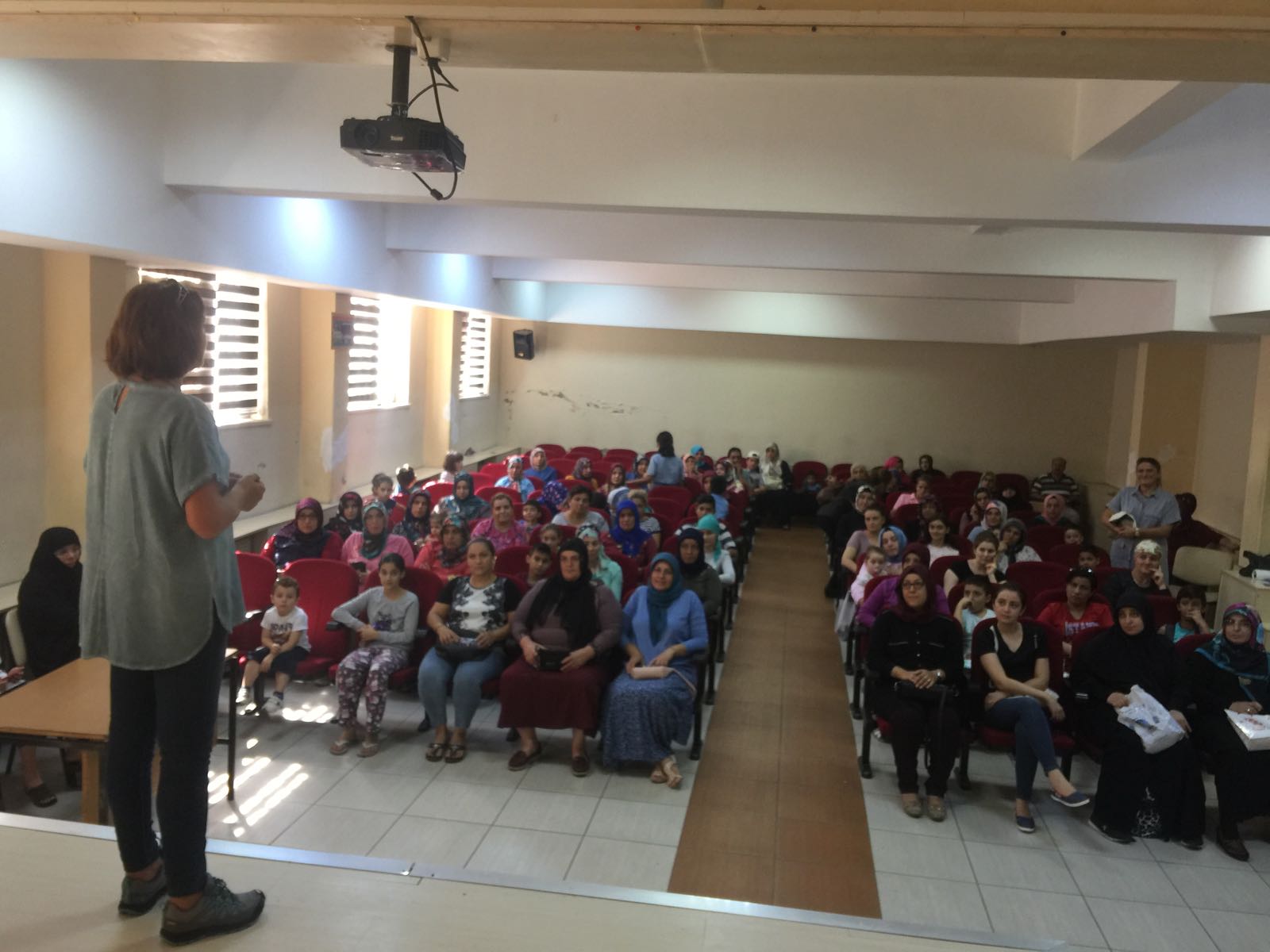 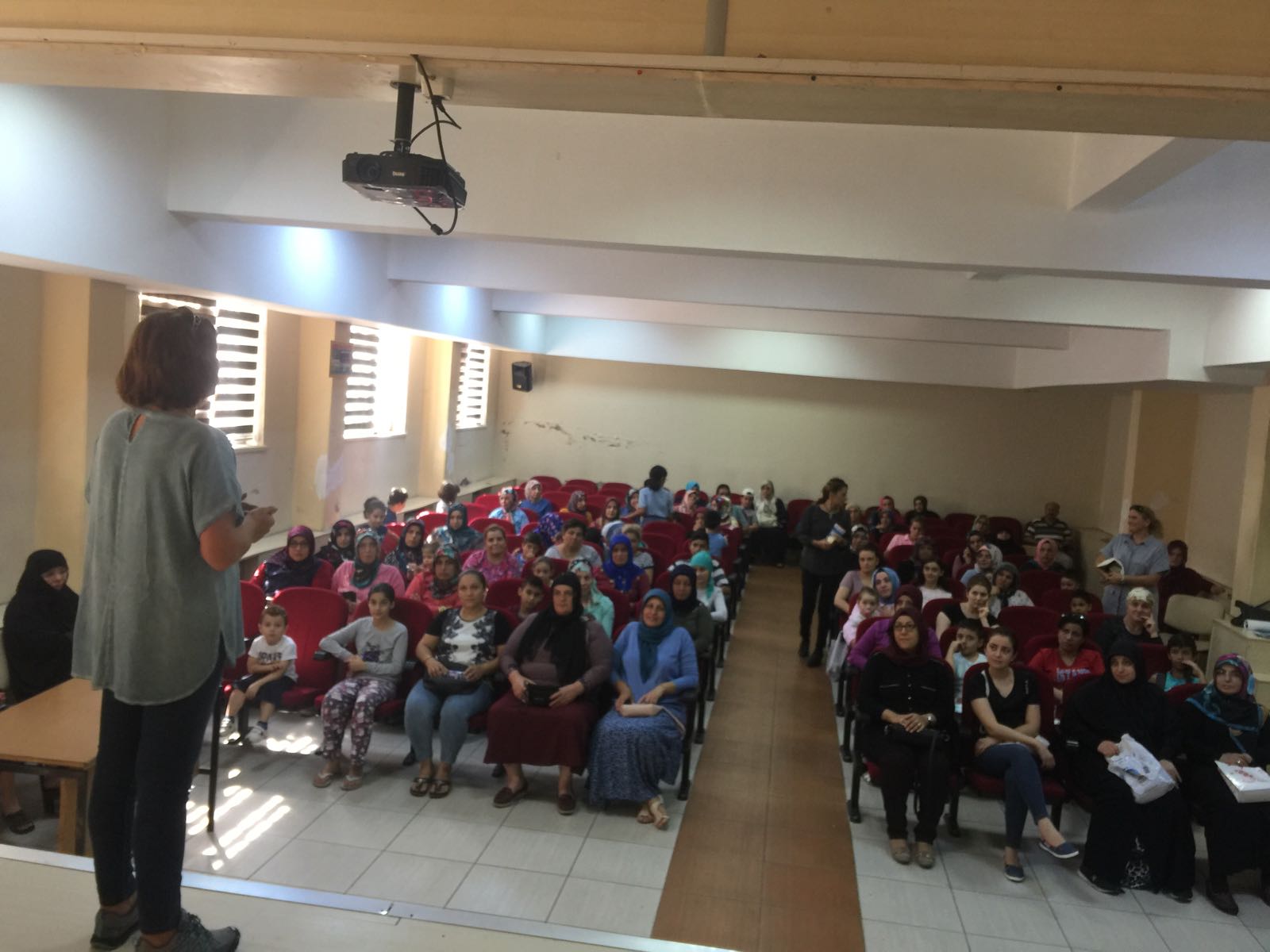 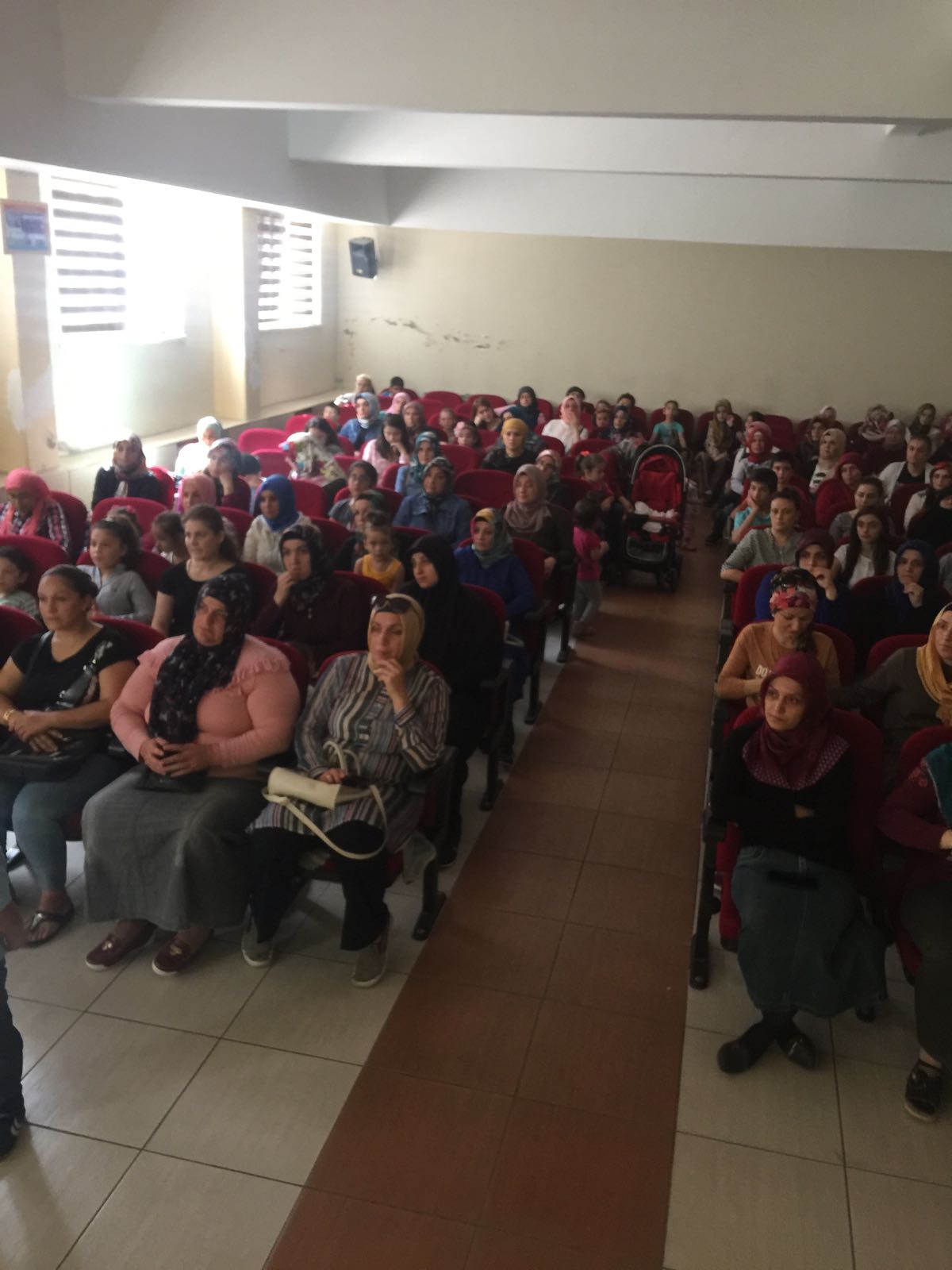 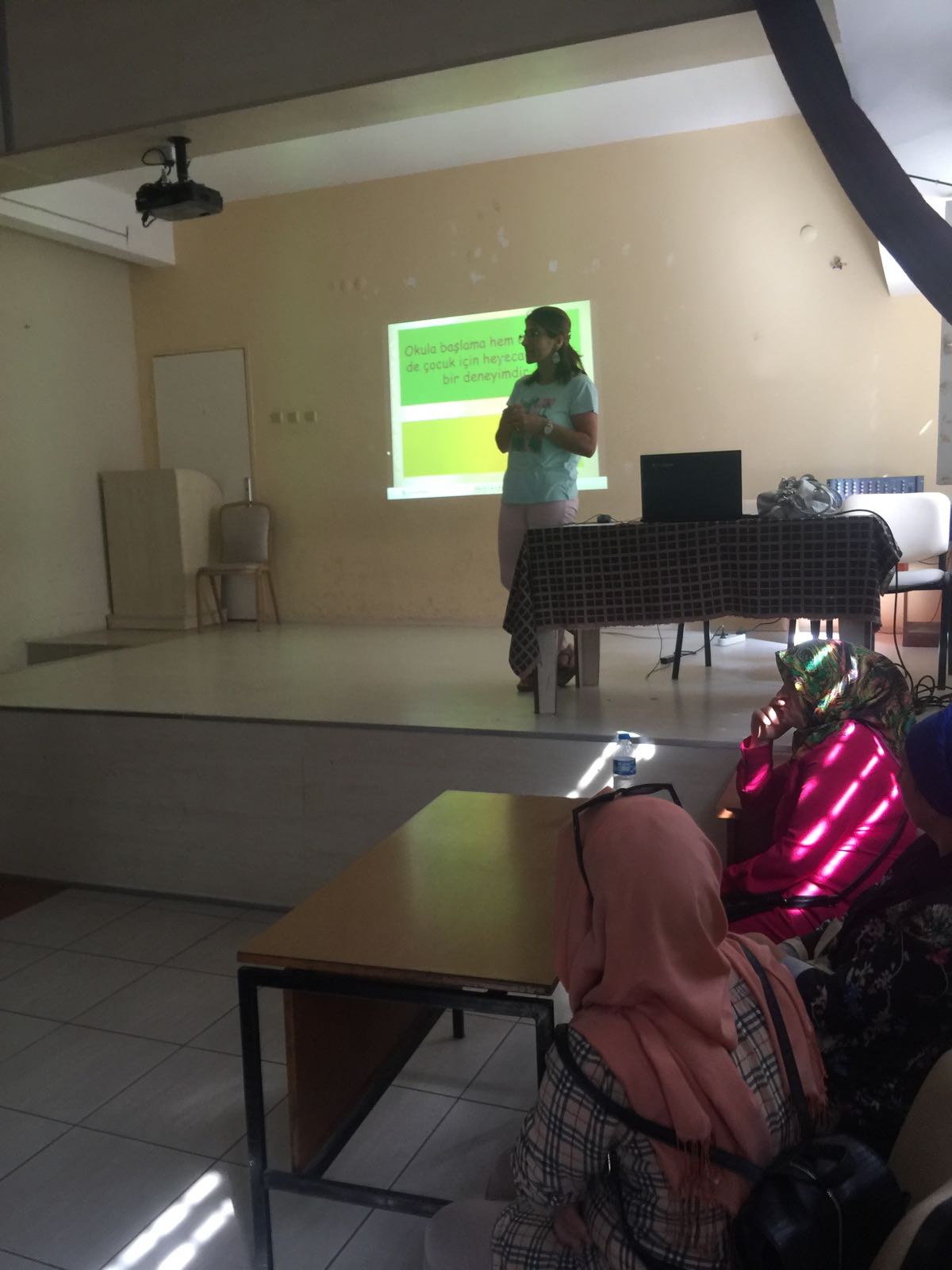 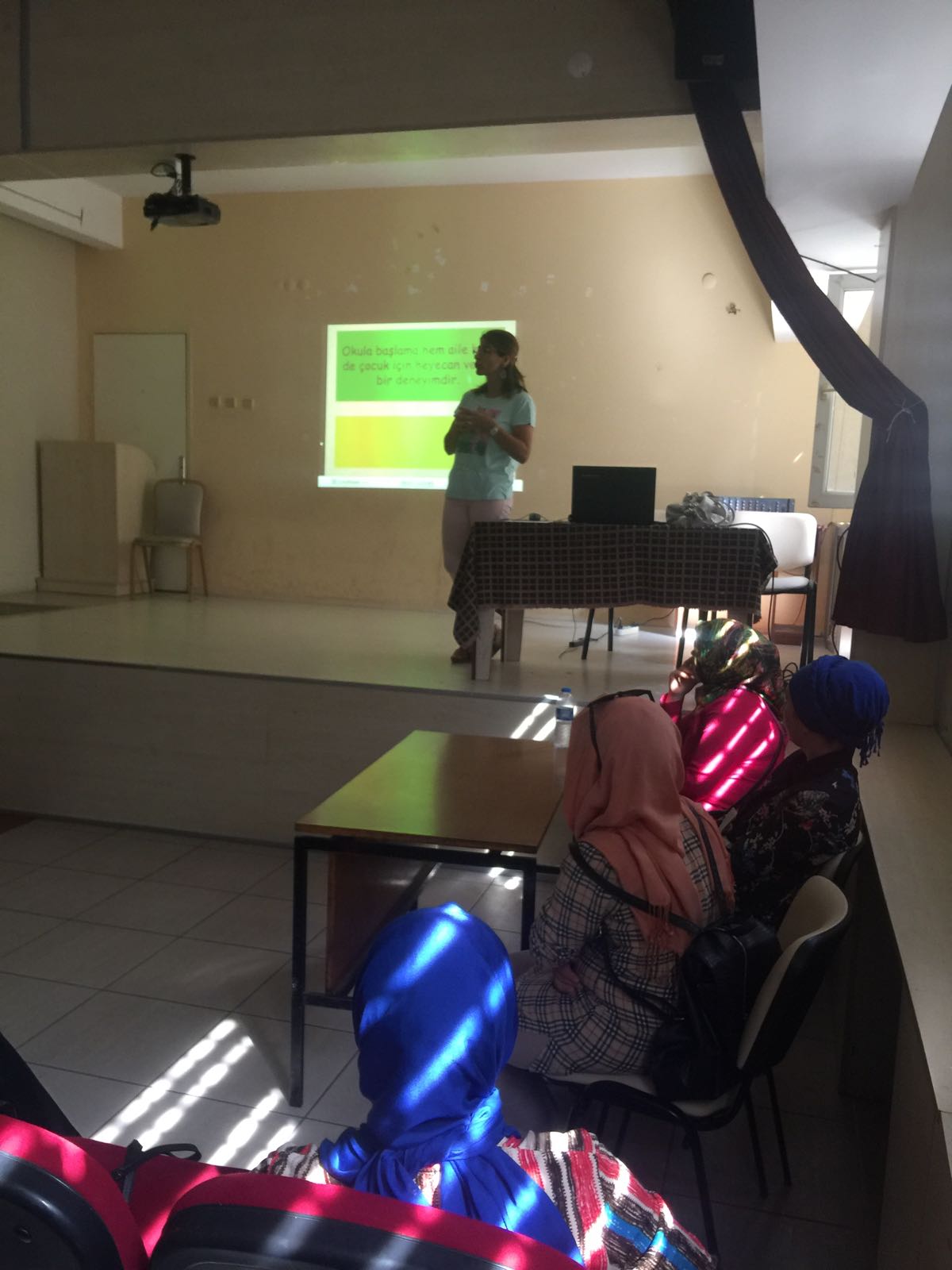